Конкурс «Знай-ка!», посвященный 80-летию
 Промышленновского района 


МБДОУ Заринский детский сад «Солнышко»
 и
 МБДОУ Плотниковский детский сад «Теремок»
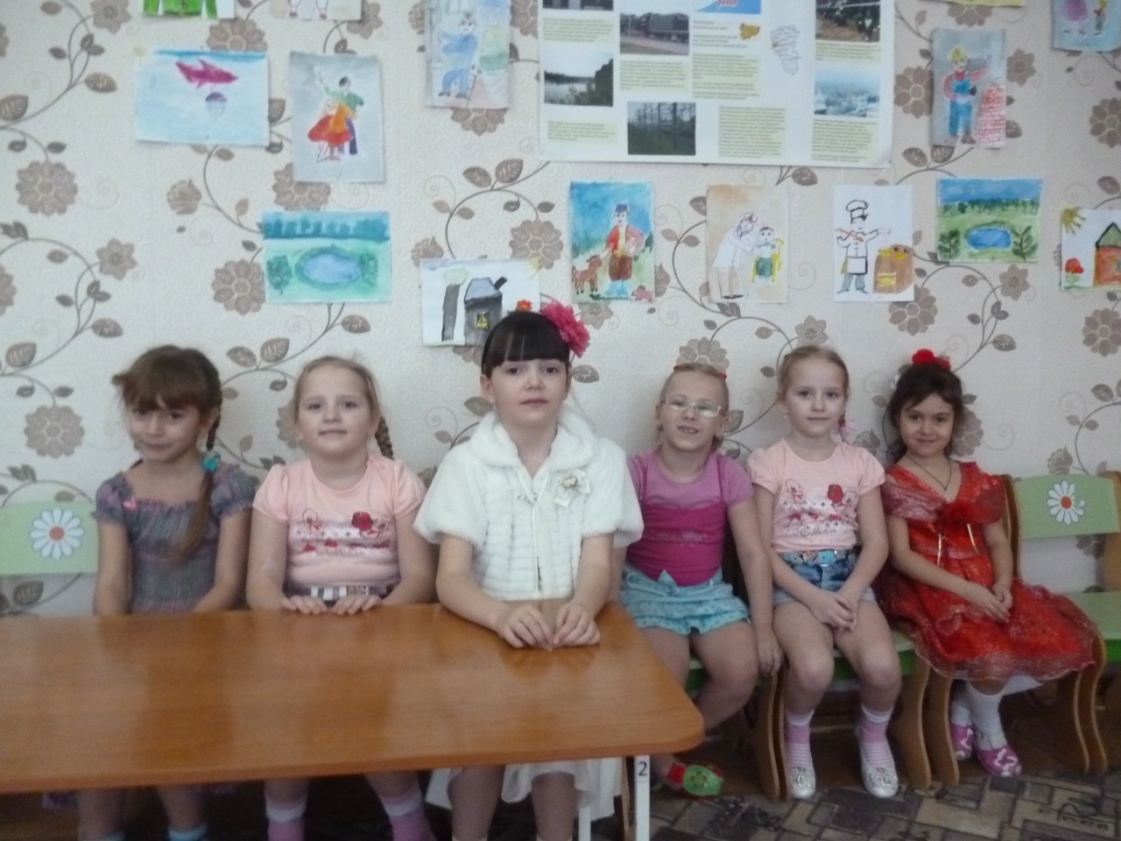 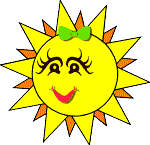 Встреча воспитанников
 МБДОУ Заринский детский сад «Солнышко» и  МБДОУ Плотниковский детский сад «Теремок»
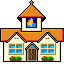 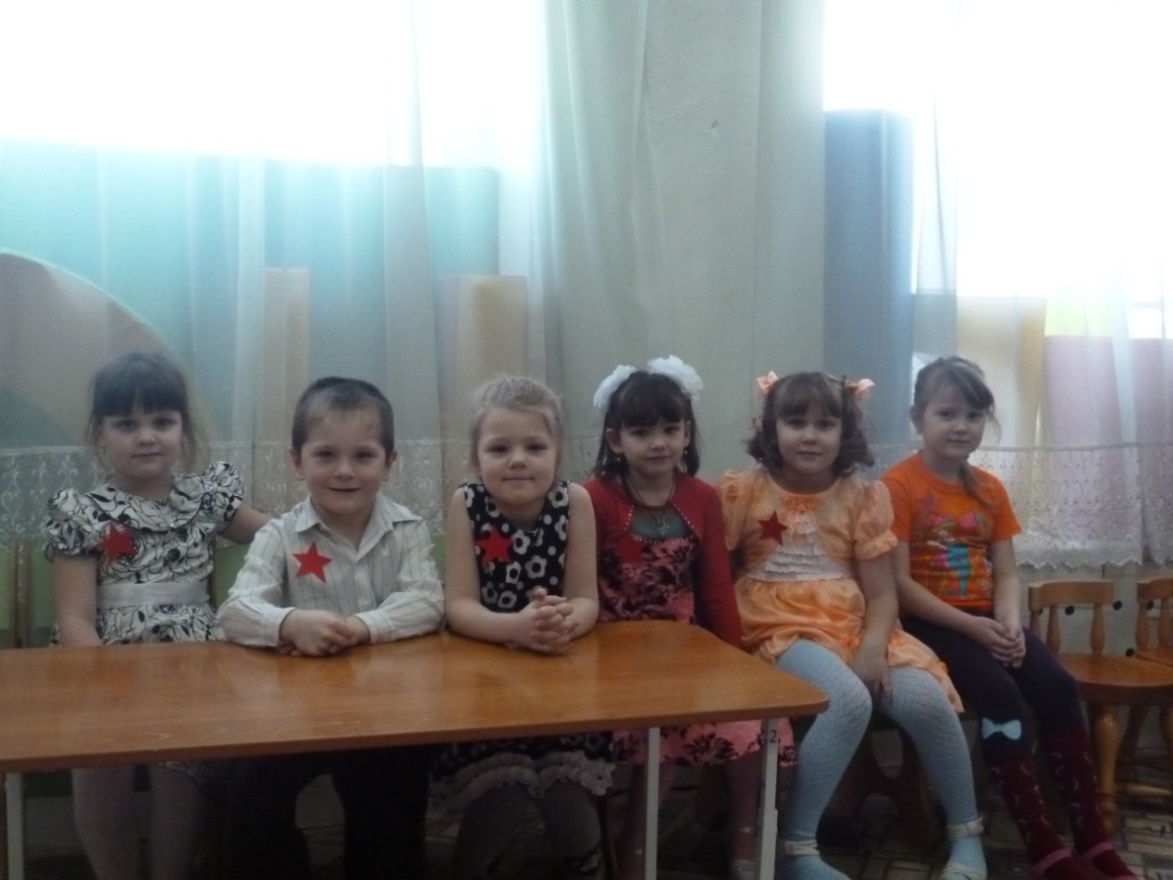 Команда «Звездочки»
 и 
Команда «Почемучки»
Собери Герб Промышленновского района
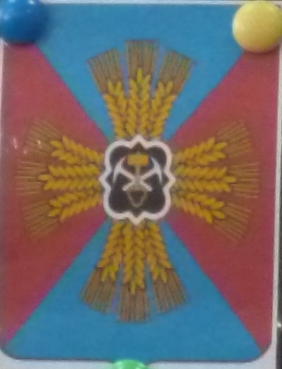 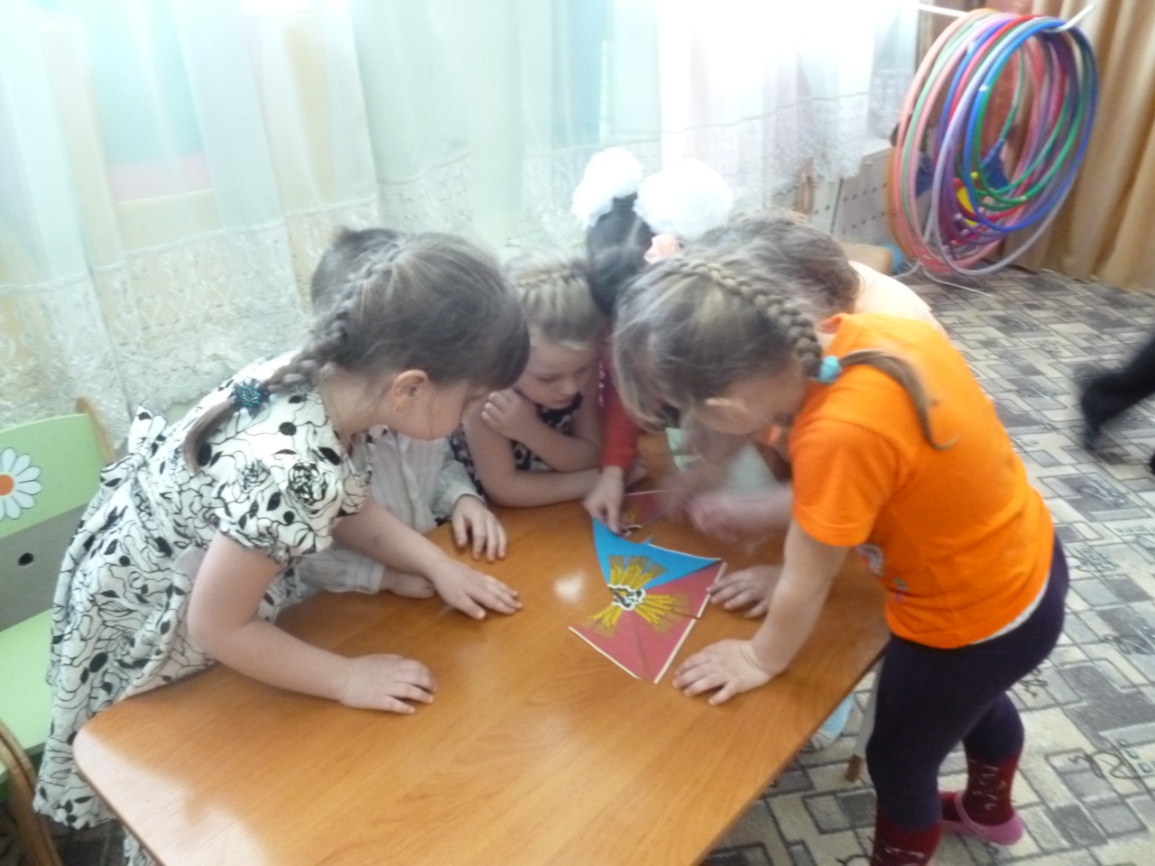 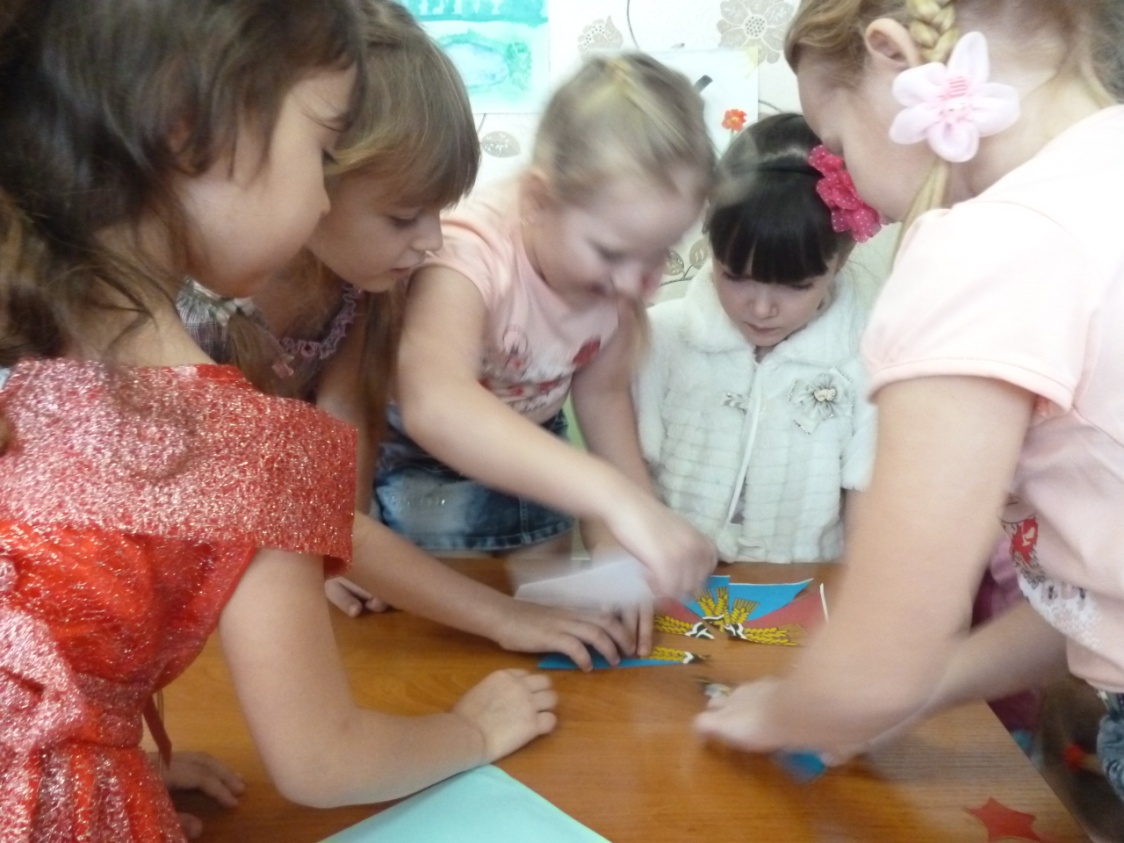 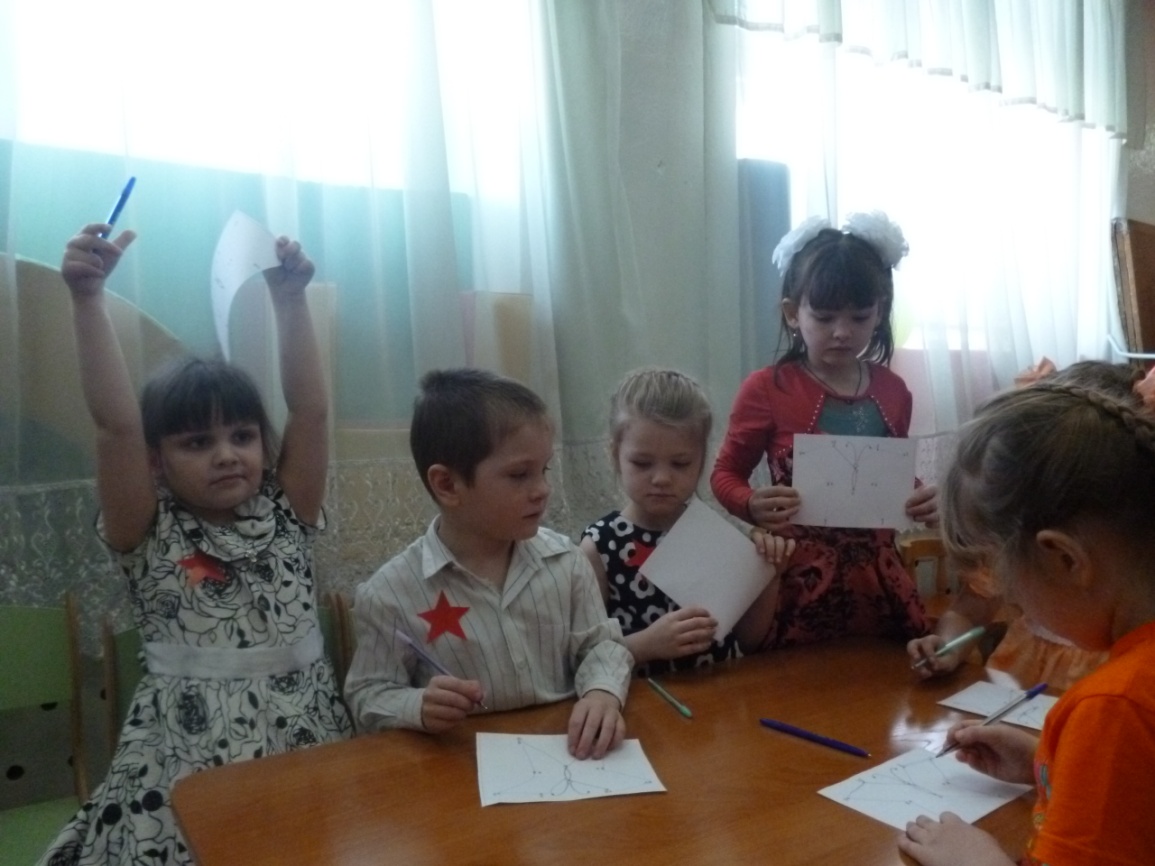 Соедини  по точкам 
(получились:
 Бабочка и Рыба)
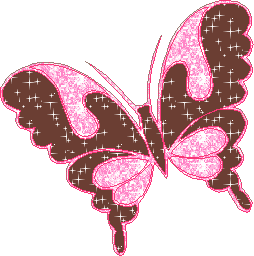 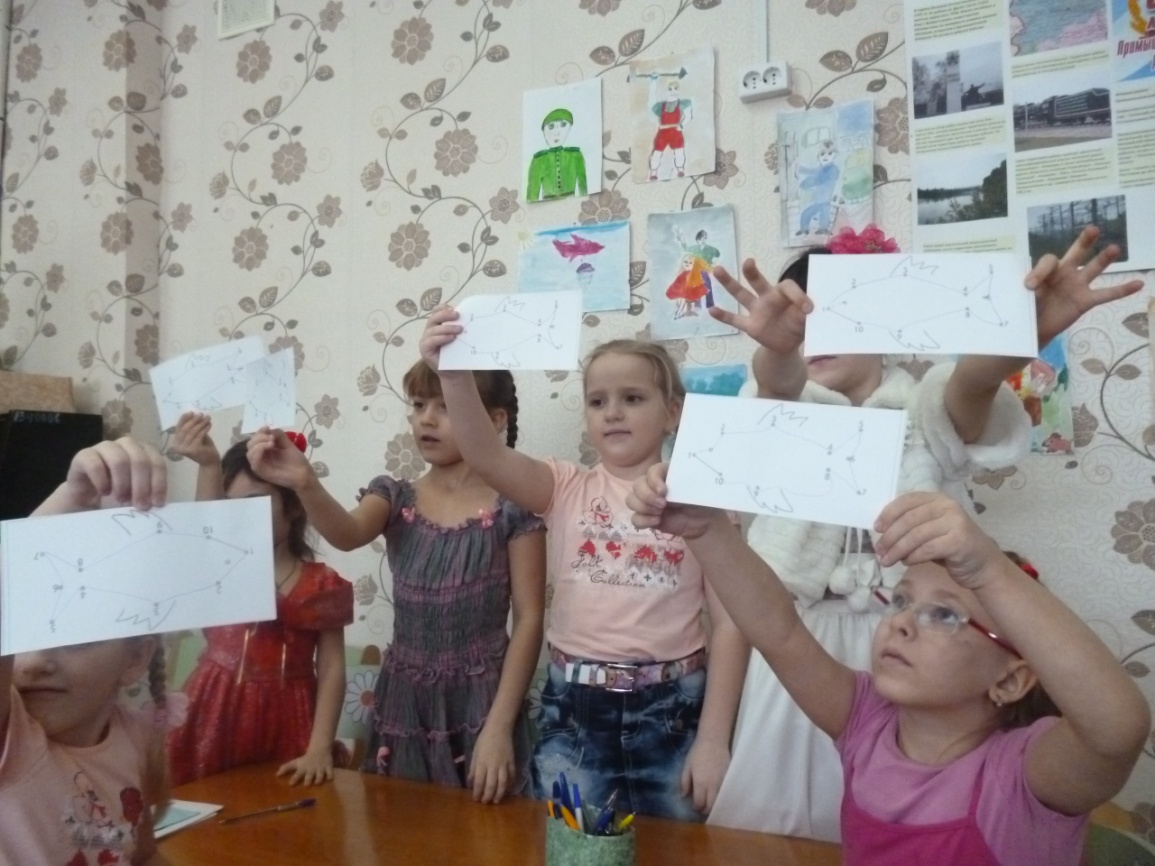 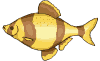 Воспитанники детских садов поют песни и
 читают стихи о родном крае, о Родине
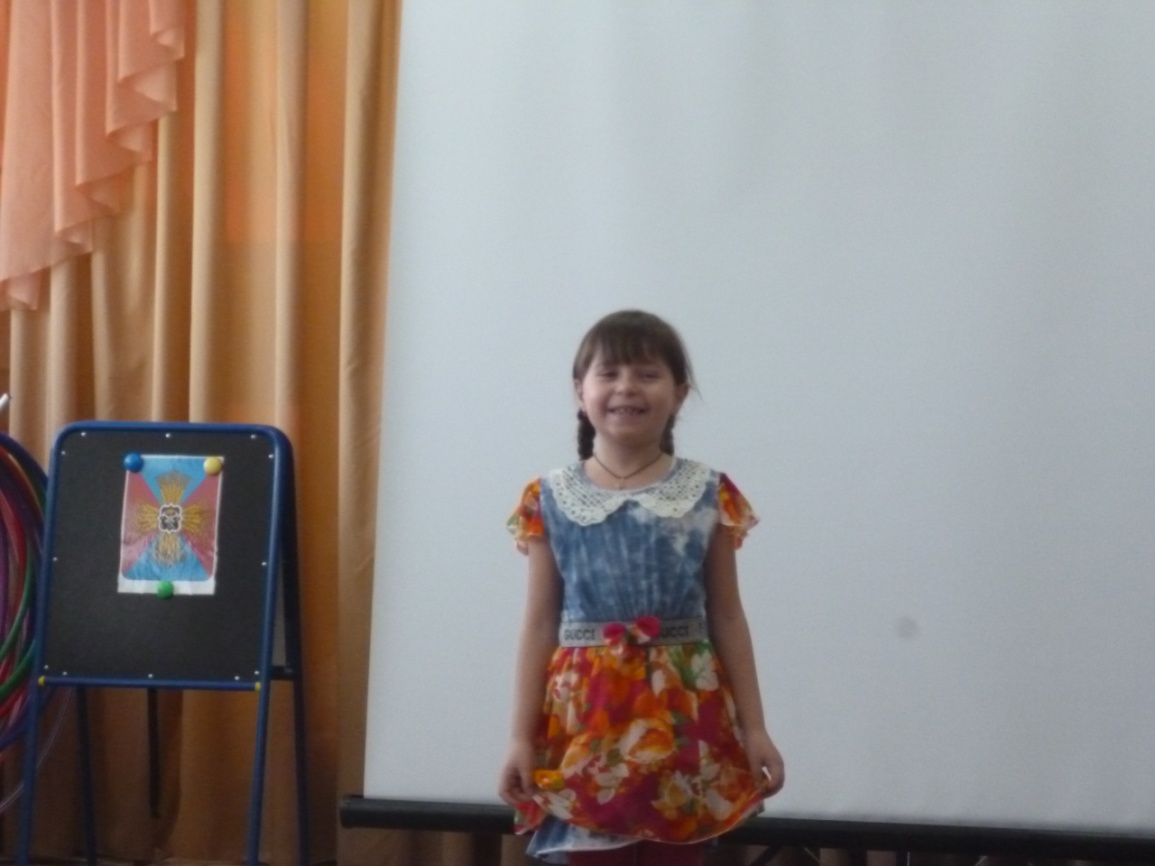 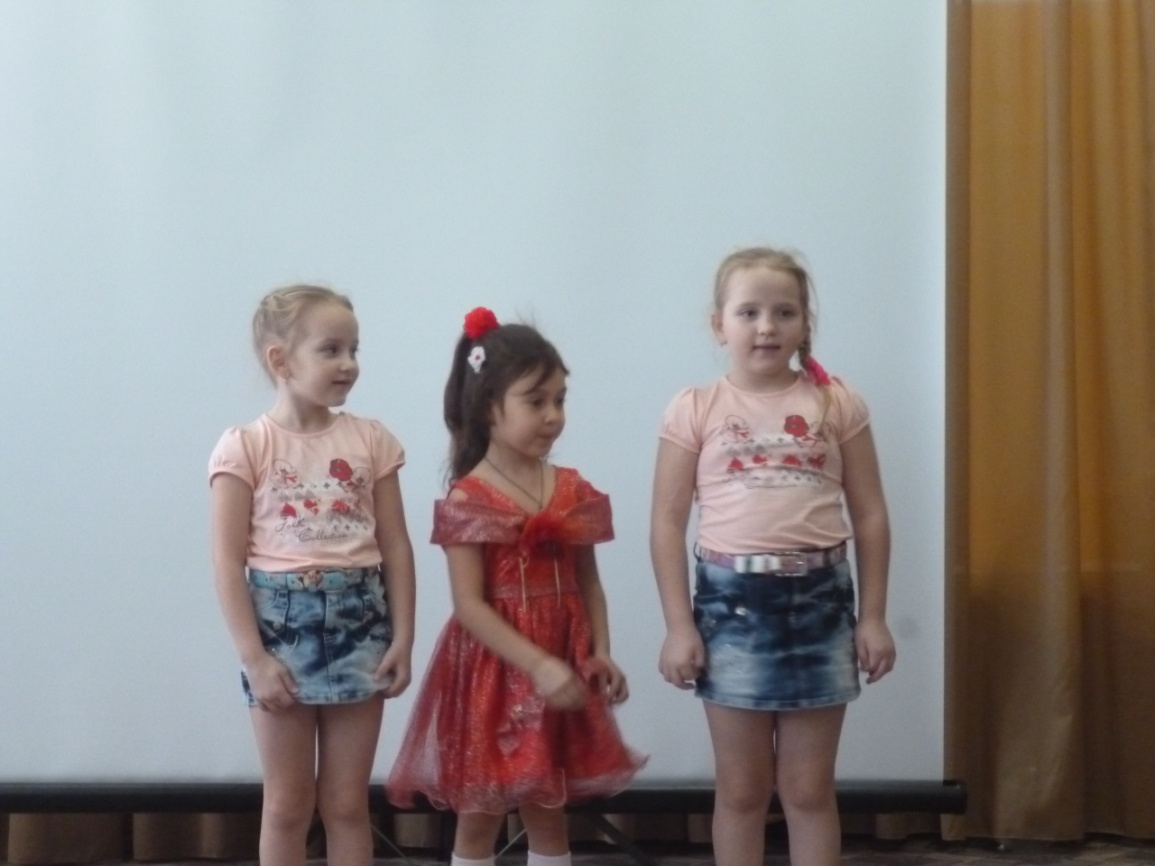 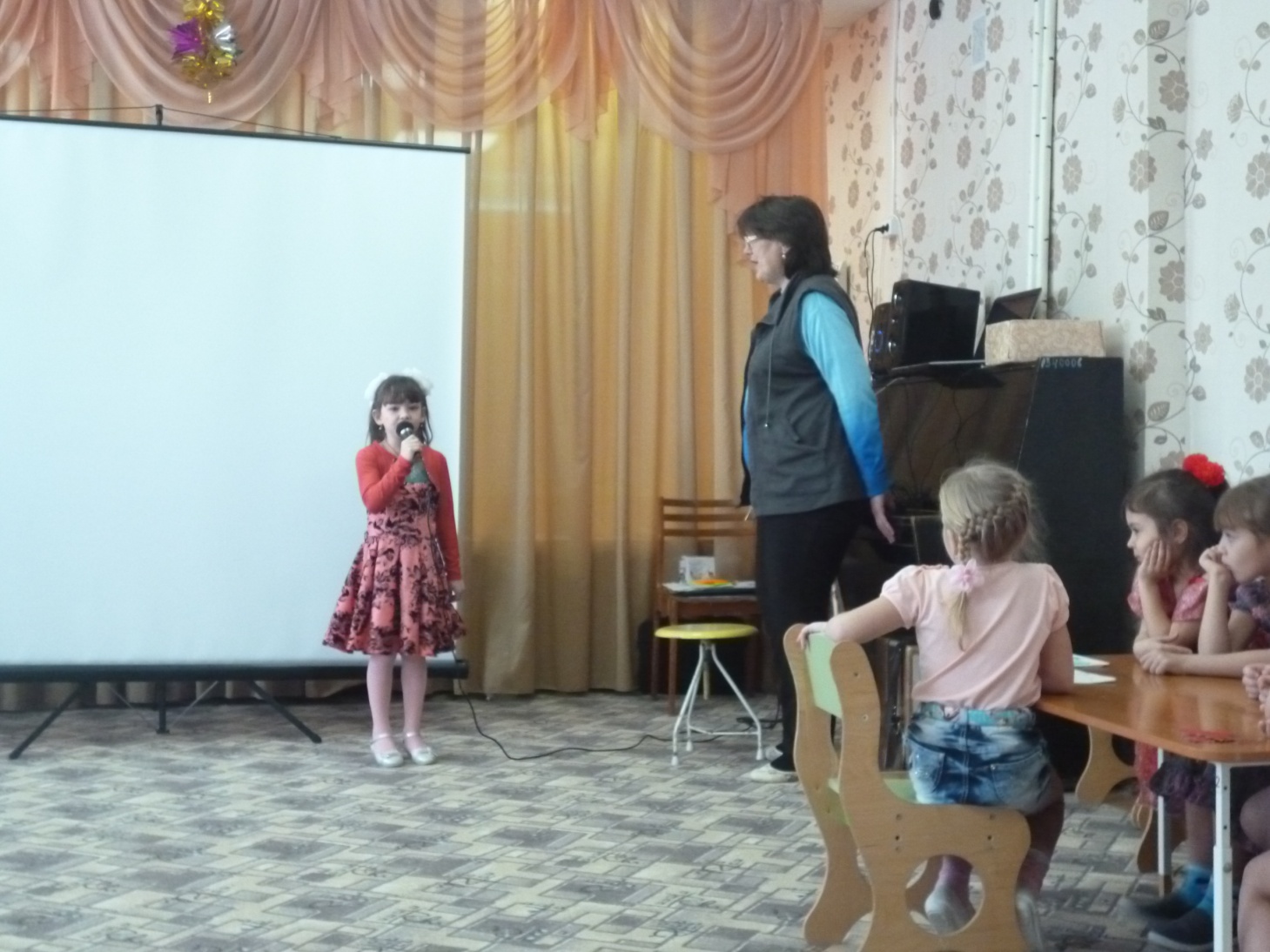 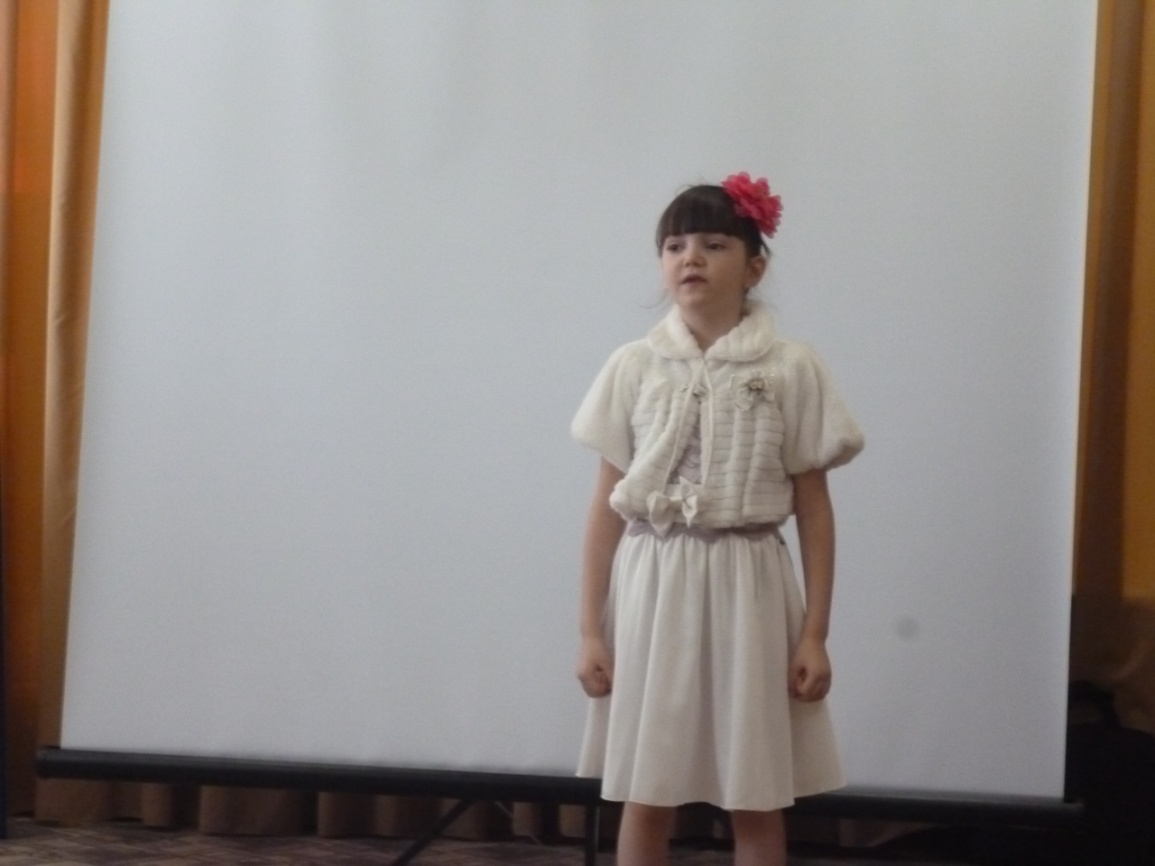 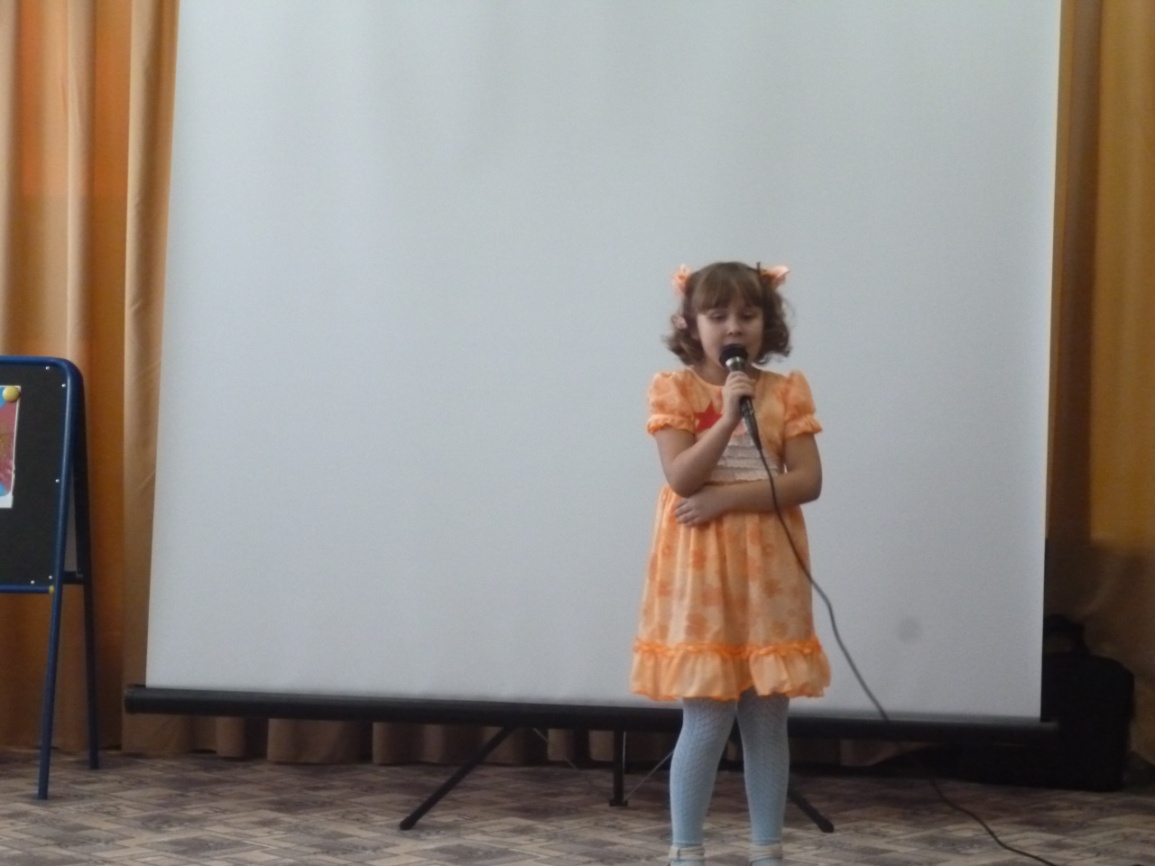 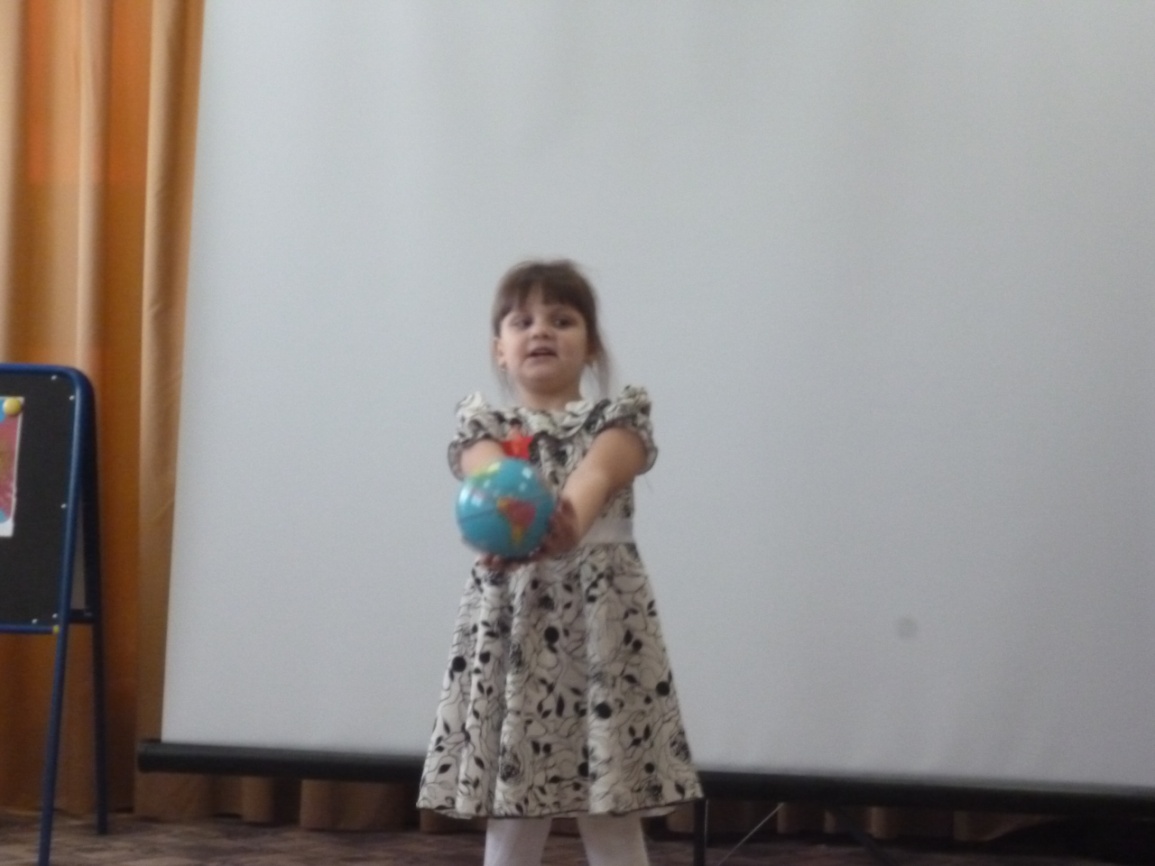 Песня «Моя Россия» исполняют дети
 МБДОУ Заринский детский сад «Солнышко» 
и  МБДОУ Плотниковский детский сад «Теремок»
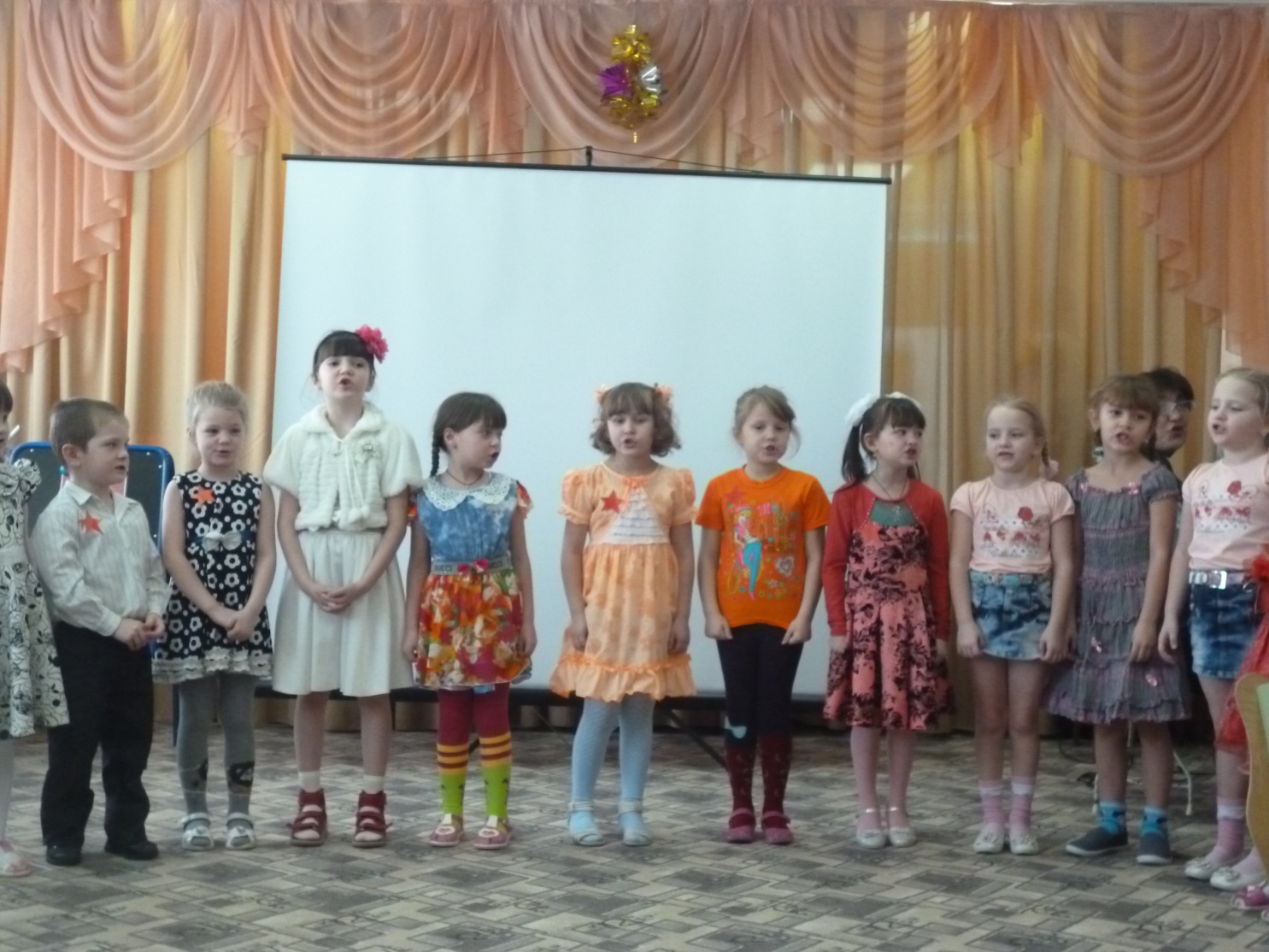 Победила ДРУЖБА!!!
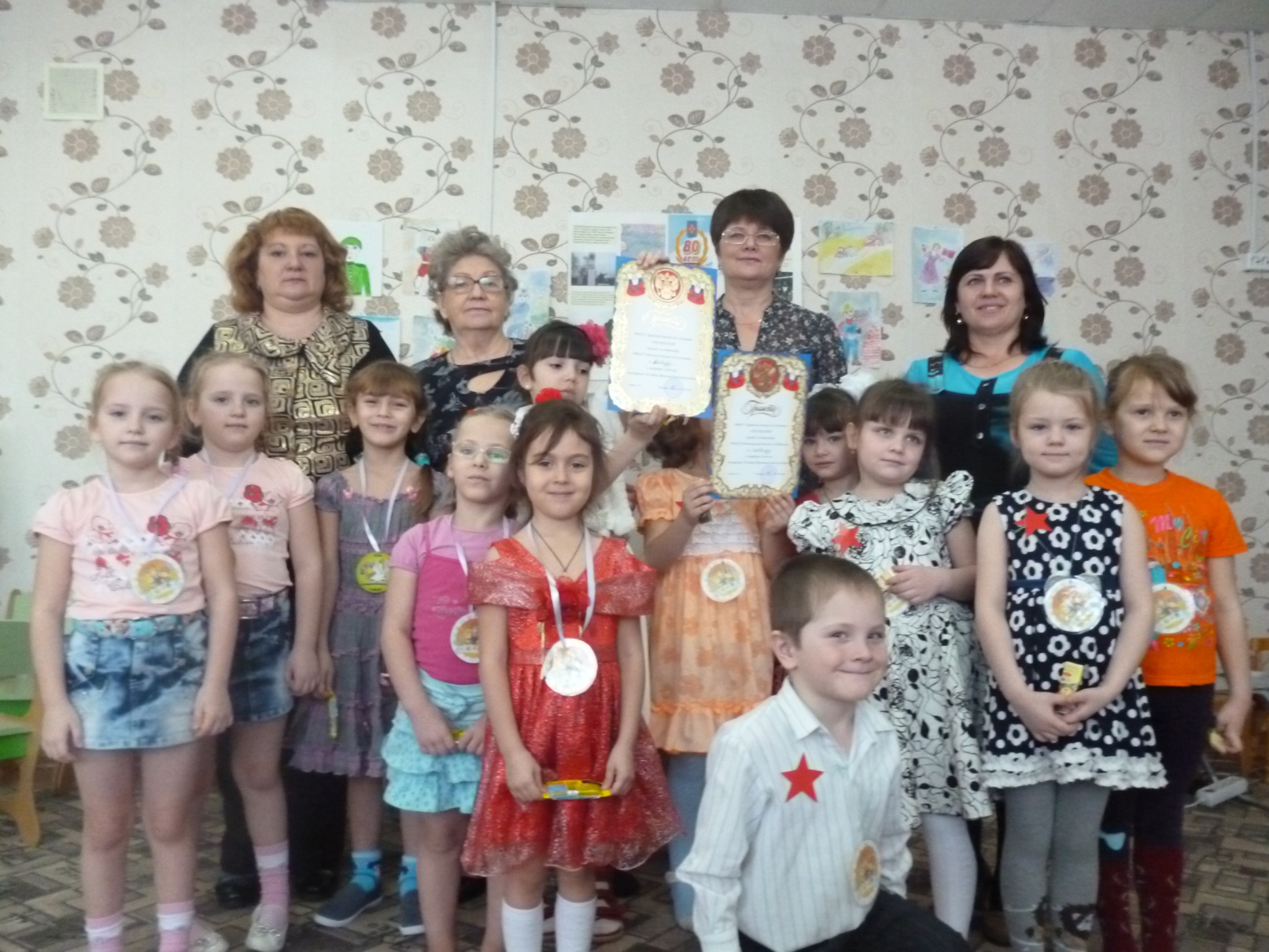